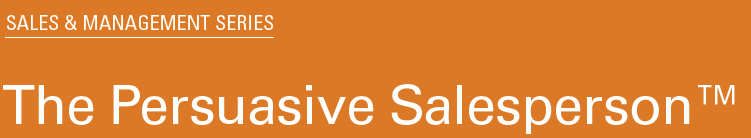 What is The Persuasive Salesperson™?

THE PERSUASIVE SALESPERSON (PS)™ is a 16-hour, skills training methodology, which gives participants a lifelong tool for communicating more powerfully and persuasively in any type of business situation.

The methodology is based on Persona’s Social Styles and Trust Building Models, proven over the past 20 years to be one of the world’s most effective communication skills training programs.

PS™ is easy to learn and immediately applicable to real-life work challenges. Participants receive feedback on how business associates perceive their natural communication style, ability to project empathy, and level of interpersonal flexibility. This input leads to tailored courses of action for communicating more effectively with others.
In addition, participants can acquire Persona’s expert system Gameplanning Software in order to meet future communication challenges. Before the workshop, participants choose a real-life, work-related individual as their case study subject. During the workshop, participants use feedback from up to five of their business associates to learn their strengths in trust building, and more importantly, skills to minimize or eliminate their weakness. By  the end of the workshop, with the aid of Persona Global’s Gameplanning software, each participant has practiced the appropriate skills, developed a  game (action) plan, and tested this new way to communicate with their case study subject, usually someone with whom they often fail to communicate effectively.

PS™ reveals the skills of how to build trust, positively influence others, and achieve win/win results in the shortest time frame possible.
CASE  STUDY
PS™ Benefits for the Participants?
ACTIONABLE. Emphasis is on acquiring immediately usable skills rather than learning theory.
EASILY UNDERSTANDABLE. A simple practical methodology that keys on existing personal and work experience.
LONG-TERM BENEFIT. The Gameplanning Software can be applied repeatedly to future communication challenges.
MULTI-PURPOSE. Skills are effective in both business and personal settings.
TAILORED PROGRAMMING. The Gameplanning Software can  be integrated to incorporate the benefits of a company’s specific products and services.
THOROUGH DOCUMENTATION. Reports and guides give complete feedback and information.
UNIVERSAL TRUTHS. Principles and skills learned are applicable in all cultures.
WORK RELATED. Participants address real-life challenges by developing an actionable plan to communicate more effectively with a specific individual at work.
Mitsubishi Motors, Japan
SITUATION   
Mitsubishi Motors, Japan, was facing financial pressures due to an increasingly competitive local retail automotive home market.
COURSE OF ACTION   
Mitsubishi conducted training for two groups: One group of 800 newly hired sales representatives used Mitsubishi’s standard sales training curricula. A second group of 800 newly hired salespersons participated in a Japanese edition of Persona’s Persuasive Salesperson Workshop, with a special focus on empathy projection.
RESULTS   ULTS
Over a two-year period, the salespersons who completed PS™ program sold an average of 39 more cars per person annually than the group that participated in traditional training, possibly affecting both top and bottom line results.
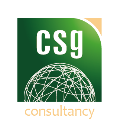 CSG Consultancy is a Research-based Global Consultancy Firm in the Asia Pacific region.  We spearhead global intelligence to provide Organizational Development and Performance Solutions to our clients.  We deliver creative insights, value-added solutions and growth. 
www.csg-worldwide.com
Asia Partner of
SALES & MANAGEMENT SERIES   I  The Persuasive Salesperson™
“I’ve been in the training industry for 20 years and I’m convinced this is the best program I’ve ever seen.”

Yvon Dray    •    Director of Training for Operations, Alcatel, Mexico City
Value Added
What You’ll Experience in The Persuasive Salesperson
Effective Salesperson at the interpersonal level
Understanding the importance of people skills, principles of good communication and cooperation.

Communication Style Basics
Introduction to Persona’s four style concepts
   – Controlling, Promoting, Facilitating, and Analytical

How to Build Trust
The Persona Trust Model
How people perceive you as a trust builder
Working with individuals and teams to achieve the optimum results
One exclusive benefit of participating in PS™ Workshop is the possibility to gain access to Persona GLOBAL®’s proprietary expert system – the Gameplanning software.

This Gameplanning Profiling system allows former delegates to develop unlimited new actionable Gameplan profiles on specific individuals. Delegates with internet connection can access this Gameplanning Profile system anytime through Persona GLOBAL’s online Assessment Center, located on Persona GLOBAL’s website (www.personaglobal.com). For delegates without internet connection, they have the option to
receive the same expert Gameplanning Profile 
via CD or USB flash drive. Finally those who 
have iPad, can download the PC Gameplan 
application through the app store.
Another unique and exclusive feature of Persona’s
Gameplanning software is the ability to integrate benefits of a company’s specific products or services into the software program. What this means is that the user is provided with benefits statements suited specifically to the individual they are profiling, thus allowing the user to offer to the listener precise reasons to accept the product or service.
The Gameplanning Profile system is a time tested virtual consultant enabling former delegates at any time to have the confidence to build trust and to communicate effectively!
Empathy, Flexibility & Defensiveness
Change and defensiveness – how to respond to defensive behavior and turn it around
Interpersonal flexibility
How to build empathy and flexibility with others.

Selling Process
A step-by-step analysis of the sales process.
Developing goals and appropriate actions for each stage of the sales cycle.
Applying the knowledge of communication styles to the sales process.
Role Playing–Preparing for that Difficult Client
Introduction of each participant’s individual Gameplan:
Reviewing the Gameplan’s step-by-step approach and effectively communicating with your targeted key account or difficult client.
Role playing with participants on applying improved sales skills.
Action planning for continued application of the skills acquired for your most important customers.
ABOUT  THE  AUTHOR
Jon Gornstein
Founder and  President of Persona GLOBAL
Jon Gornstein has devoted his 30-year career to helping major multi- national corporations make changes in leadership and corporate culture, improve organizational alignment, enhance performance and strengthen communications. He has consulted in more than 48  countries to companies such as Abbott Labs, Disney, IBM, Glaxo SmithKline, Cathay Pacific Airways, Goldstar, and Hilton Hotels.
Persuasive Salesperson Methodology
The ideal workshop size is 16-22 participants in order to promote maximum interaction. Since each participant has a personal case study subject, the methodology is appropriate for both in-company and public/ open programs.
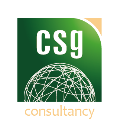 Asia Partner of
ABOUT Persona GLOBAL

Persona GLOBAL is a worldwide provider of assessment tools and methodologies for corporations facing challenges in change leadership, communication, organizational alignment, sales, customer service and management. Persona GLOBAL®  metrics and methodologies are currently available in 70+ countries; its programs have been translated in up to 38 languages. More than 1,400 certiﬁed Persona GLOBAL practitioners around the world serve their clients as strategic business partners.
Corporations that have benefited from Persona GLOBAL’s Programs include:
BMW
Mitsubishi
Disney
Coca-Cola
Hitachi
Applied Materials
Dell Computer
IBM
Alcatel
Motorola
British Airways
Japan Airlines
Credit Suisse
American Express
SONY Music Entertainment
© 2005 Persona GLOBAL is a trademark of Persona GLOBAL, Inc. in the United States and other countries. All other products mentioned are trademark or registered of their respective owners.